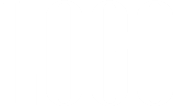 20XX
科技风企业培训模板
PPT TEMPLATE FOR ENTERPRISE TRAINING
This powerpoint is made by jiaoyang. everything in this template is all orginal.
目录
CONTENTS
01
02
03
04
05
06
公司整体介绍
企业发展历程
公司产业布局
文化及价值观
主要核心技术
公司规章制度
01
公司整体介绍
This power point is made by jiaoyang. everything in this template is all orginal. This power point is made by jiaoyang. everything in this template is all orginal. This power point is made by jiaoyang. everything in this template is all orginal.
公司整体介绍
Overall Introduction Of The Company
输入文字
输入文字
This power point is made by jiaoyang. everything in this template is all orginal.
……
This power point is made by jiaoyang. everything in this template is all orginal.
……
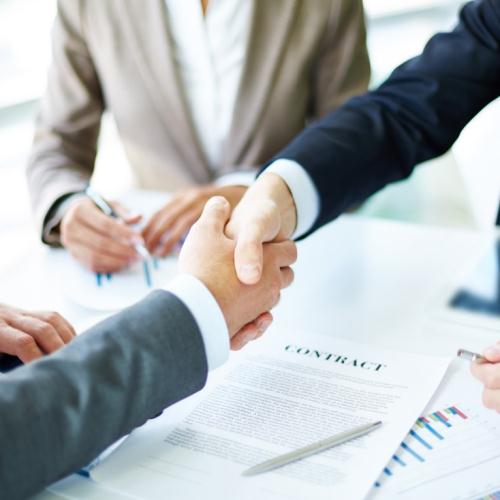 输入文字
输入文字
This power point is made by jiaoyang. everything in this template is all orginal.
……
This power point is made by jiaoyang. everything in this template is all orginal.
……
输入文字
输入文字
This power point is made by jiaoyang. everything in this template is all orginal.
……
This power point is made by jiaoyang. everything in this template is all orginal.
……
公司整体介绍
Overall Introduction Of The Company
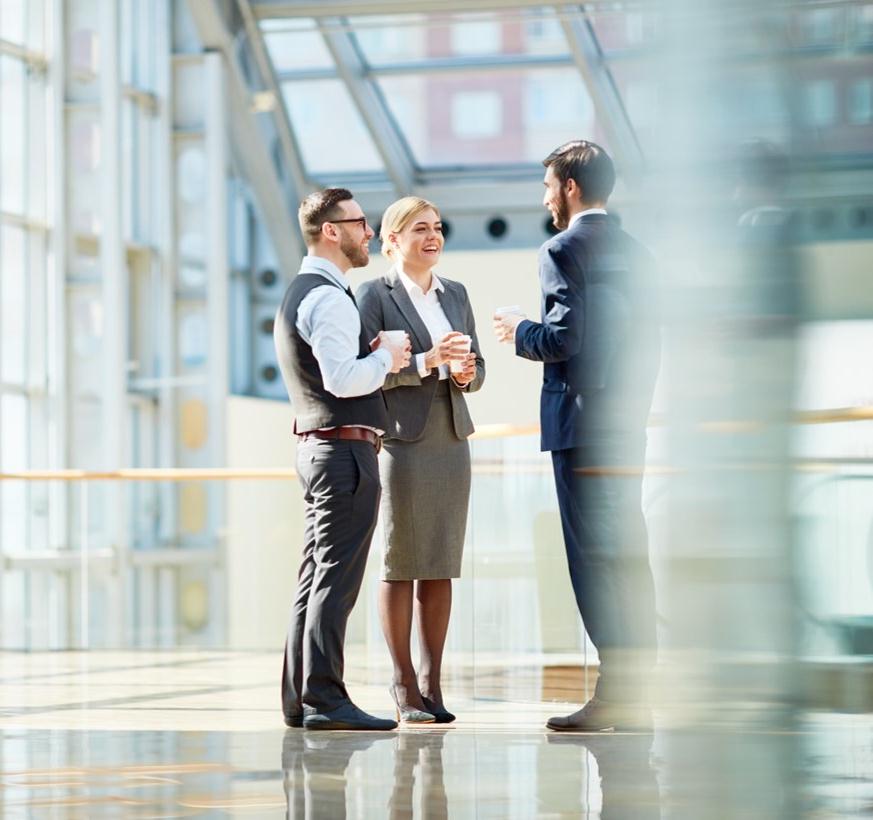 ￥260
￥500
输入文字
输入文字
This power point is made by jiaoyang. everything in this template is all orginal.
This power point is made by jiaoyang. everything in this template is all orginal.
This power point is made by jiaoyang. everything in this template is all orginal.
This power point is made by jiaoyang. everything in this template is all orginal.
公司整体介绍
Overall Introduction Of The Company
点击此处输入标题
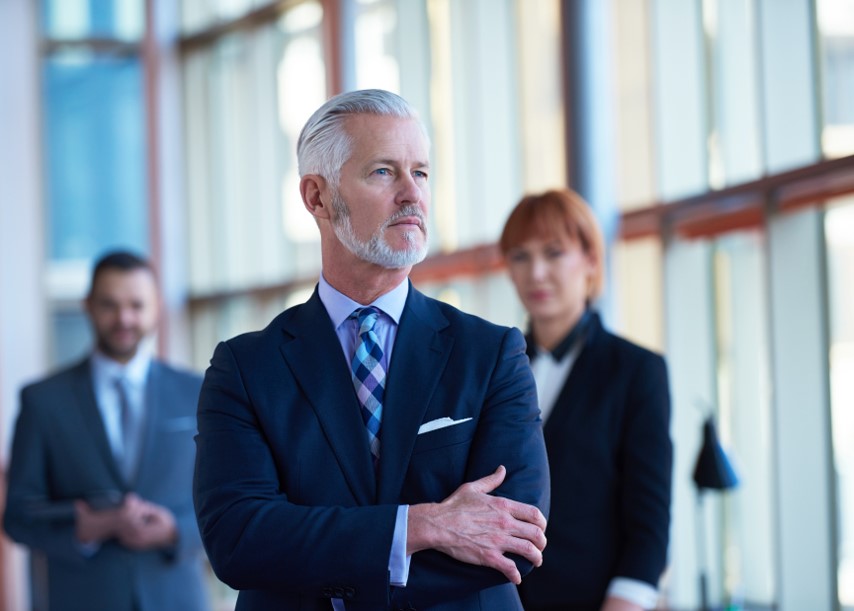 This power point is made by jiaoyang. everything in this template is all orginal.
点击此处输入标题
This power point is made by jiaoyang. everything in this template is all orginal.
点击此处输入标题
This power point is made by jiaoyang. everything in this template is all orginal.
02
企业发展历程
This power point is made by jiaoyang. everything in this template is all orginal. This power point is made by jiaoyang. everything in this template is all orginal. This power point is made by jiaoyang. everything in this template is all orginal.
企业发展历程
The Development Course Of Enterprises
01
02
03
在此输入文字
在此输入文字
在此输入文字
This power point is made by jiaoyang. everything in this template is all orginal.
This power point is made by jiaoyang. everything in this template is all orginal.
This power point is made by jiaoyang. everything in this template is all orginal.
行业PPT模板http:// www.PPT818.com/hangye/
企业发展历程
The Development Course Of Enterprises
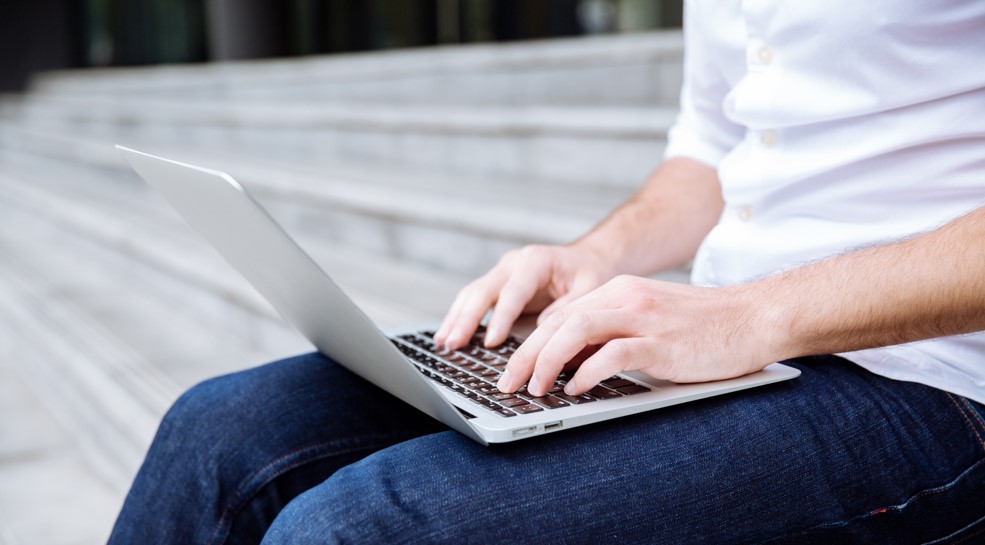 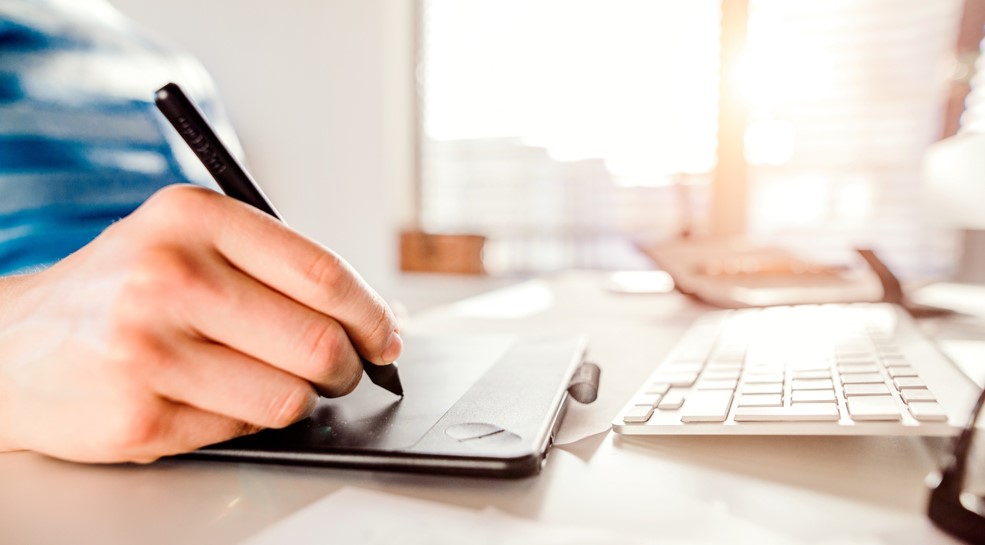 This power point is made by jiaoyang. everything in this template is all orginal. This power point is made by jiaoyang. everything in this template is all orginal. This power point is made by jiaoyang. everything in this template is all orginal.
企业发展历程
The Development Course Of Enterprises
输入标题
输入标题
This power point is made by jiaoyang. everything in this template is all orginal.
……
This power point is made by jiaoyang. everything in this template is all orginal.
……
输入标题
输入标题
This power point is made by jiaoyang. everything in this template is all orginal.
……
This power point is made by jiaoyang. everything in this template is all orginal.
……
03
公司产业布局
This power point is made by jiaoyang. everything in this template is all orginal. This power point is made by jiaoyang. everything in this template is all orginal. This power point is made by jiaoyang. everything in this template is all orginal.
公司产业布局
Industrial Distribution Of Company
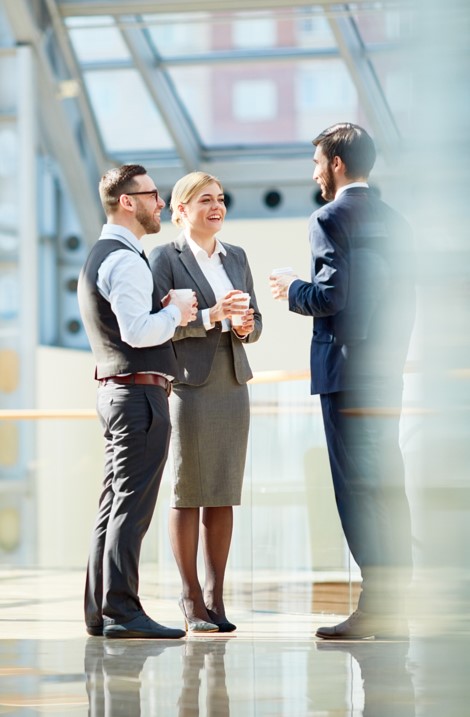 This power point is made by jiaoyang. everything in this template is all orginal. This power point is made by jiaoyang. everything in this template is all orginal. This power point is made by jiaoyang. everything in this template is all orginal.
80%
输入文字
输入文字
输入文字
This power point is made by jiaoyang. everything in this template is all orginal.
This power point is made by jiaoyang. everything in this template is all orginal.
This power point is made by jiaoyang. everything in this template is all orginal.
公司产业布局
Industrial Distribution Of Company
ADD TEXT
ADD TEXT
ADD TEXT
ADD TEXT
$39
$79
$159
$225
This power point is made by jiaoyang. everything in this template is all orginal. This power point is made by jiaoyang.
This power point is made by jiaoyang. everything in this template is all orginal. This power point is made by jiaoyang.
This power point is made by jiaoyang. everything in this template is all orginal. This power point is made by jiaoyang.
This power point is made by jiaoyang. everything in this template is all orginal. This power point is made by jiaoyang.
ADD TEXT
ADD TEXT
ADD TEXT
ADD TEXT
04
文化及价值观
This power point is made by jiaoyang. everything in this template is all orginal. This power point is made by jiaoyang. everything in this template is all orginal. This power point is made by jiaoyang. everything in this template is all orginal.
文化及价值观
Corporate Culture And Values
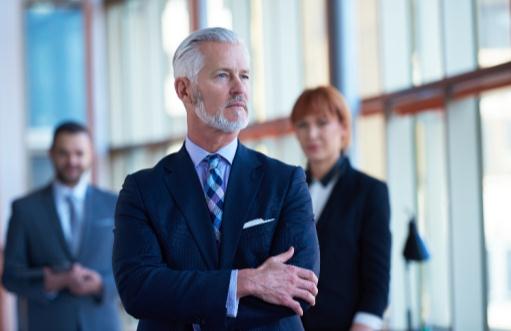 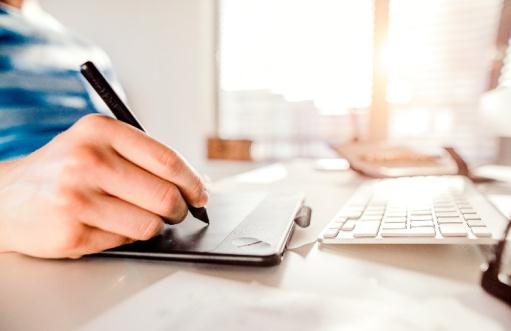 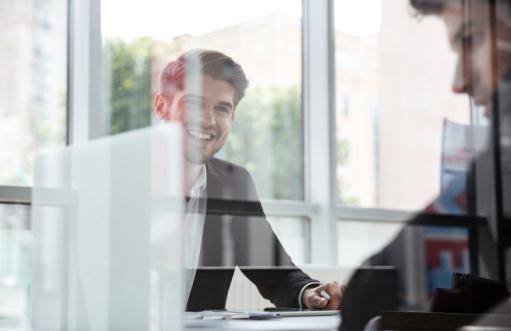 输入标题内容
输入标题内容
输入标题内容
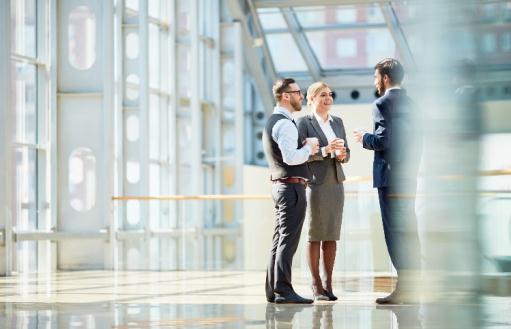 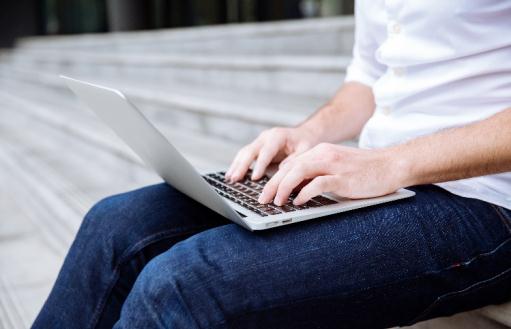 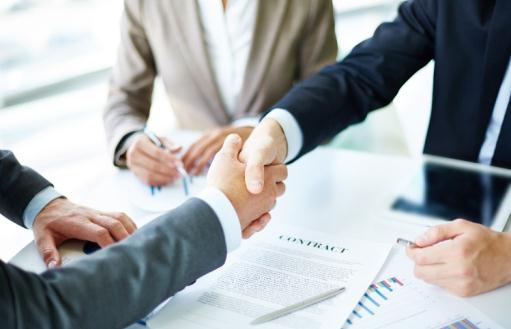 输入标题内容
输入标题内容
输入标题内容
文化及价值观
Corporate Culture And Values
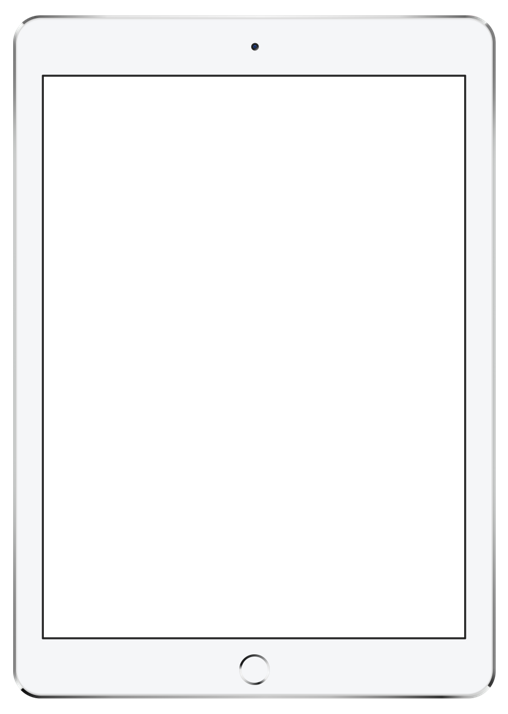 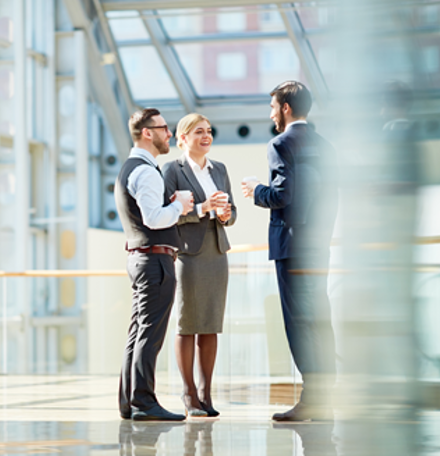 05
主要核心技术
This power point is made by jiaoyang. everything in this template is all orginal. This power point is made by jiaoyang. everything in this template is all orginal. This power point is made by jiaoyang. everything in this template is all orginal.
主要核心技术
Major Core Technologies
点击此处输入标题
This power point is made by jiaoyang. everything in this template is all orginal. This power point is made by jiaoyang. everything in this template is all orginal. This power point is made by jiaoyang.
输入标题
输入标题
01
02
This power point is made by jiaoyang. everything in this template is all orginal. This power point is made by jiaoyang. everything in this template is all orginal. This power point is made by jiaoyang.
This power point is made by jiaoyang. everything in this template is all orginal. This power point is made by jiaoyang. everything in this template is all orginal. This power point is made by jiaoyang.
主要核心技术
Major Core Technologies
输入标题
输入标题
输入标题
This power point is made by jiaoyang. everything in this template is all orginal.
This power point is made by jiaoyang. everything in this template is all orginal.
This power point is made by jiaoyang. everything in this template is all orginal.
输入标题
输入标题
输入标题
This power point is made by jiaoyang. everything in this template is all orginal.
This power point is made by jiaoyang. everything in this template is all orginal.
This power point is made by jiaoyang. everything in this template is all orginal.
06
公司规章制度
This power point is made by jiaoyang. everything in this template is all orginal. This power point is made by jiaoyang. everything in this template is all orginal. This power point is made by jiaoyang. everything in this template is all orginal.
公司规章制度
Company Regulations And Regulations
75%
请在此输入文字
请在此输入文字
请在此输入文字
+
63%
This power point is made by jiaoyang. everything in this template is all orginal.
This power point is made by jiaoyang. everything in this template is all orginal.
This power point is made by jiaoyang. everything in this template is all orginal.
57%
55%
43%
21%
23%
+
18%
-05%
-
-12%
-23%
-45%
公司规章制度
Company Regulations And Regulations
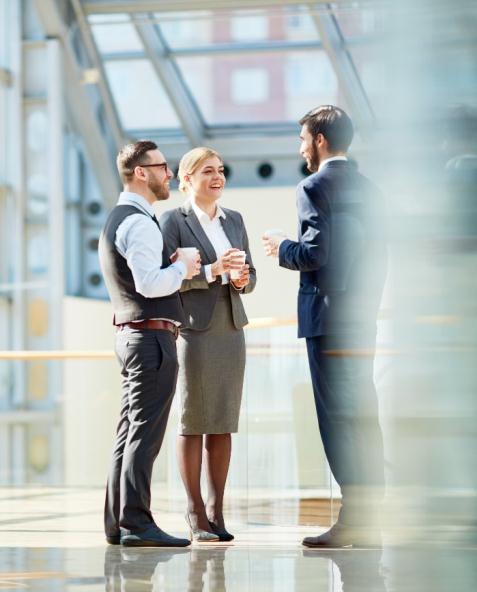 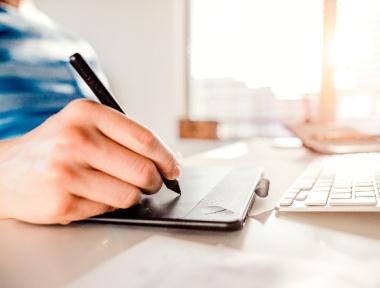 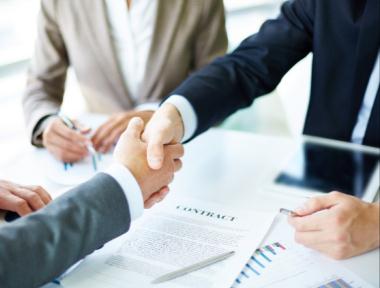 请在此输入文字
This power point is made by jiaoyang.
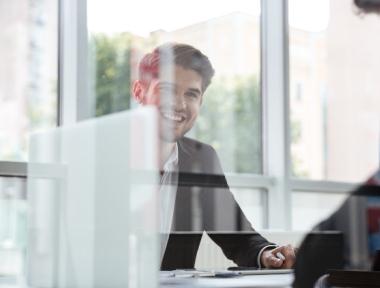 请在此输入文字
请在此输入文字
This power point is made by jiaoyang.
This power point is made by jiaoyang.
公司规章制度
Company Regulations And Regulations
输入文字
输入文字
输入文字
输入文字
This power point is made by jiaoyang. everything in this template is all orginal. This power point is made by jiaoyang.
This power point is made by jiaoyang. everything in this template is all orginal. This power point is made by jiaoyang.
This power point is made by jiaoyang. everything in this template is all orginal. This power point is made by jiaoyang.
This power point is made by jiaoyang. everything in this template is all orginal. This power point is made by jiaoyang.
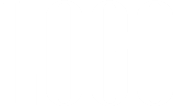 20XX
感谢各位的聆听
PPT TEMPLATE FOR ENTERPRISE TRAINING
This powerpoint is made by jiaoyang. everything in this template is all orginal.